Informatik Q1 Abels
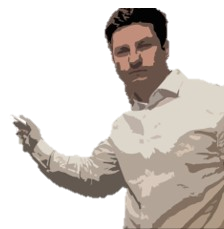 Was ist ein Sortieralgorithmus?
Was ist ein Sortieralgorithmus?
Insertionsort
Selectionsort
Bubblesort
…
Mergesort
Insertionsort
klein
groß
klein
groß
klein
groß
klein
groß
klein
groß
klein
groß
klein
groß
klein
groß
klein
groß
klein
groß
klein
groß
klein
groß
klein
groß
klein
groß
klein
groß
klein
groß
klein
groß
klein
groß
klein
groß
klein
groß
klein
groß
klein
groß
klein
groß
klein
groß
klein
groß
klein
groß
klein
groß
Übung 1
Sortiere folgenden Zahlenfolge mit dem Insertionsort:

	5 2 4 6 1 3

Erkläre den Insertionsort in deinen eigenen Worten.
Zeichne ein Struktogramm zum Insertionsort.
Erstelle ein Programm namens Sortierverfahren und implementiere folgende Funktion:

	int[] sortByInsertion(int[] unsorted)
Selectionsort
klein
groß
klein
groß
klein
groß
klein
groß
klein
groß
klein
groß
Übung 2
Sortiere folgenden Zahlenfolge mit dem Selectionsort:

	5 2 4 6 1 3

Erkläre den Selectionsort in deinen eigenen Worten.
Zeichne ein Struktogramm zum Selectionsort.
Erweitere dein Programm Sortierverfahren um folgende Funktion:

	int[] sortBySelection(int[] unsorted)
Bubblesort
klein
groß
klein
groß
klein
groß
klein
groß
klein
groß
klein
groß
klein
groß
klein
groß
klein
groß
klein
groß
klein
groß
klein
groß
Übung 3
Sortiere folgenden Zahlenfolge mit dem Bubblesort:

	5 2 4 6 1 3

Erkläre den Bubblesort in deinen eigenen Worten.
Zeichne ein Struktogramm zum Bubblesort.
Erweitere dein Programm Sortierverfahren um folgende Funktion:

	int[] sortByBubble(int[] unsorted)
Insertionsort
Selectionsort
Bubblesort
Recherchiere den Sortieralgorithmus Mergesort. 
Sortiere nach seinem Schema die Zahlenfolge:
	5 2 4 6 1 3
Vergleiche ihn mit den bisherigen Sortverfahren hinsichtlich der Komplexität (Laufzeit).
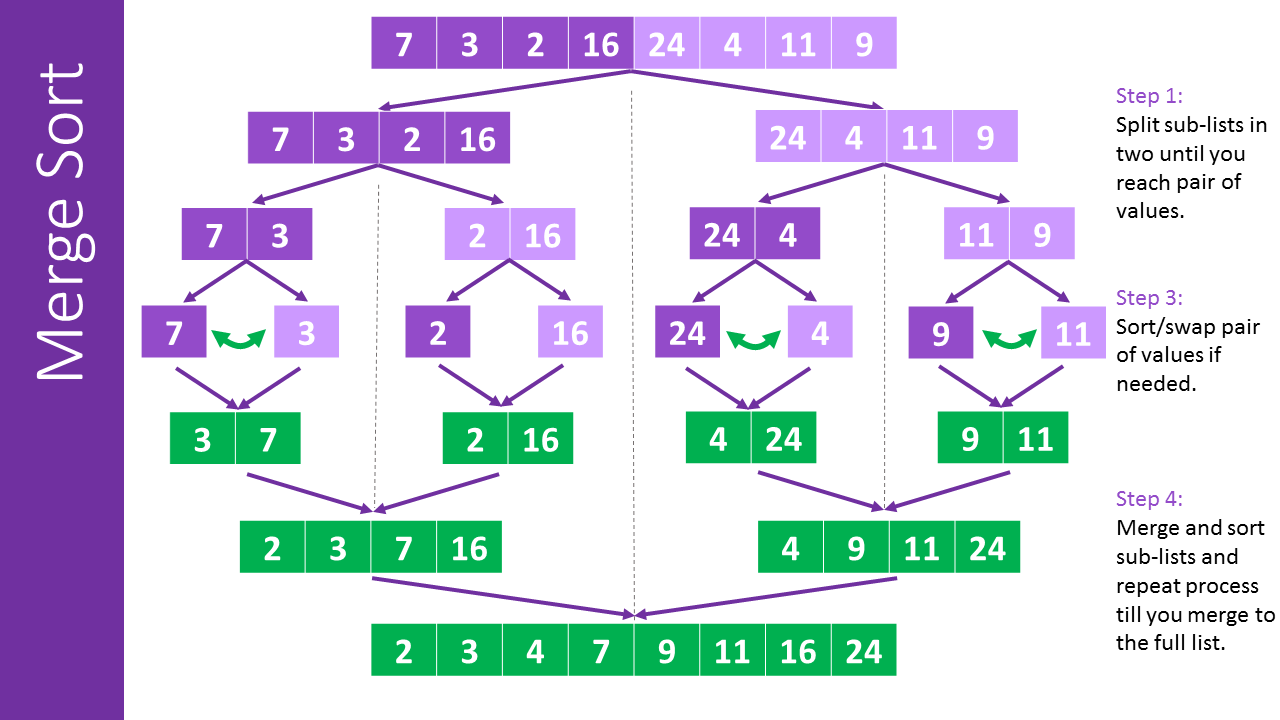